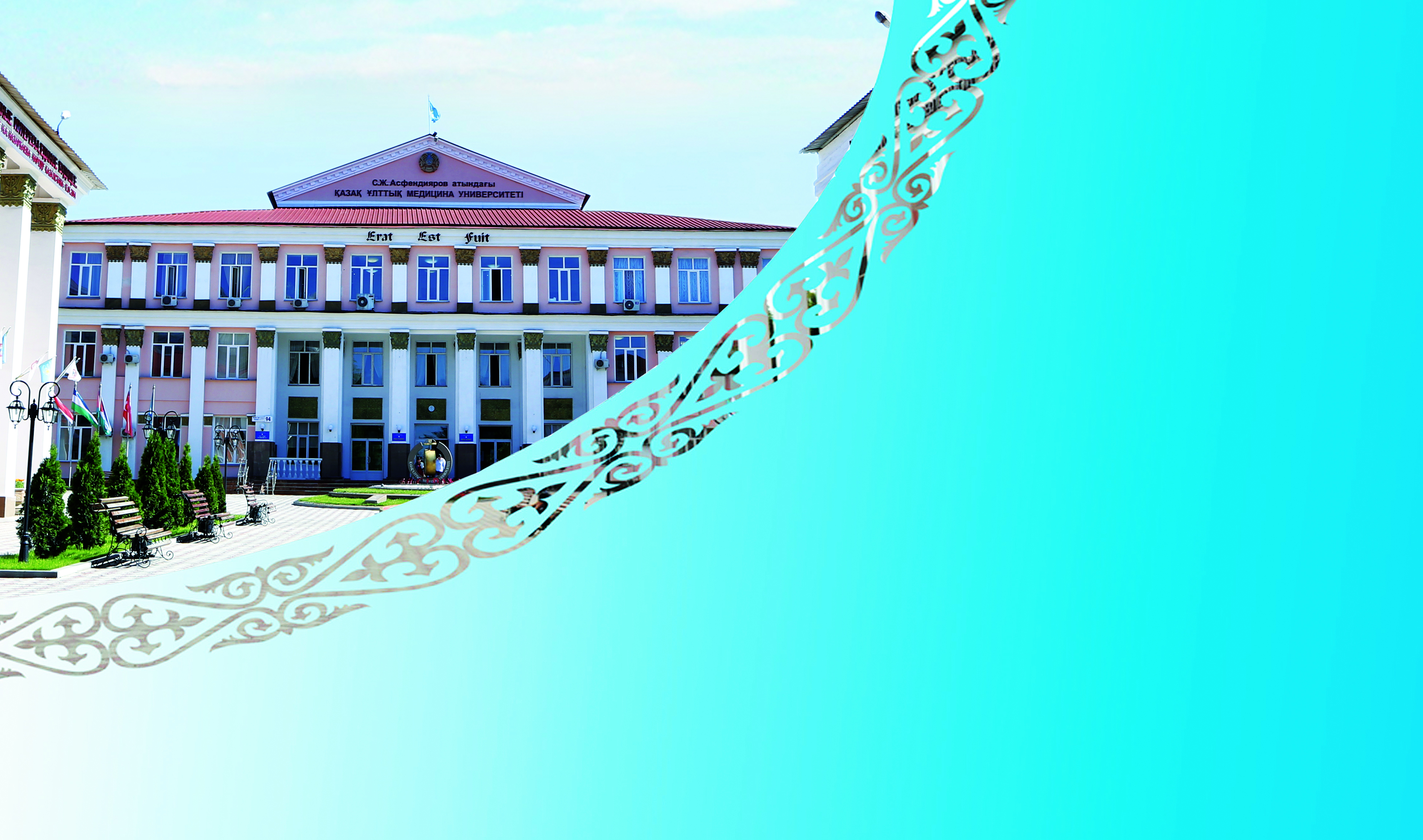 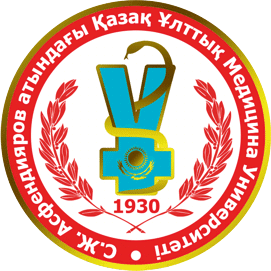 www.kaznmu.kz
«Дни Университета 2015 – кандидатуры ключевых спикеров, проект программы конференции»
Докладчик – начальник отдела стратегического планирования Нуракынова Сабина Талгатовна
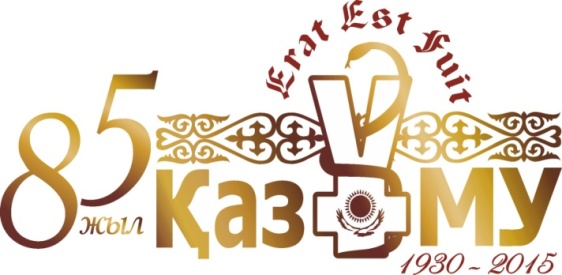 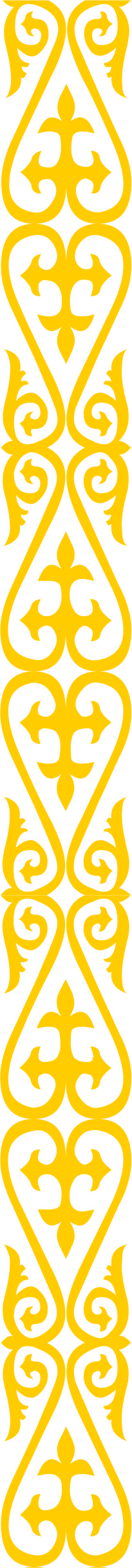 Казахский Национальный Медицинский Университет им. С.Д. Асфендиярова, следуя своим традициям, ежегодно,  в начале декабря  проводит международную научно-практическую конференцию «Дни Университета». Со 2 по 4 декабря будет проведена международная конференция «85 лет КазНМУ: достижения и перспективы».
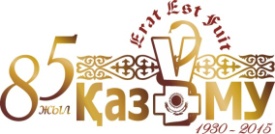 Цель  конференции
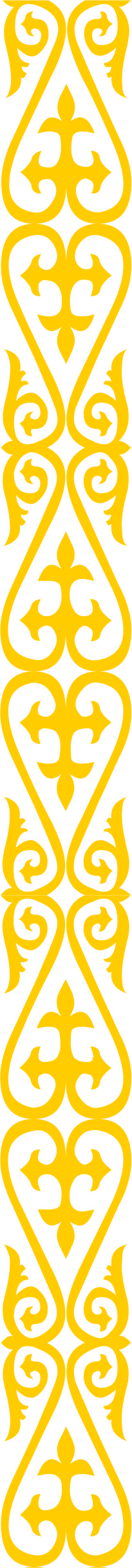 подведение итогов развития университета за поселение 5 лет, обсуждение эффективного   сотрудничества   с   ТОП университетами мира по вопросам совершенствования подготовки специалистов медицины и фармации,  обмена лучшими  мировыми практиками в области образования, клиники и науки  в соответствии с Посланием Президента Республики Казахстан Н.А. Назарбаева народу Казахстана  от 11 ноября 2014 г.   «Нурлы жол - Путь в будущее» и 5-тью институциональными реформами для укрепления государственности.
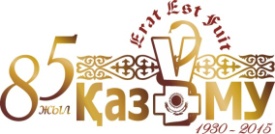 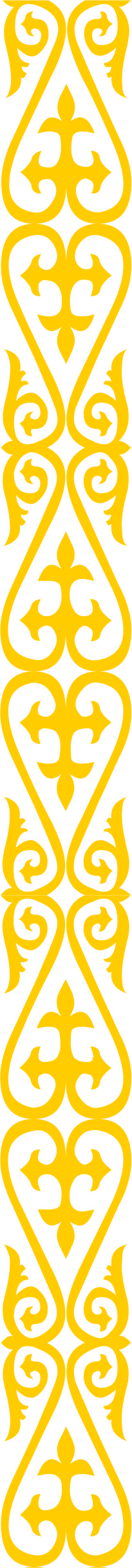 Дэвид Гордон, профессор
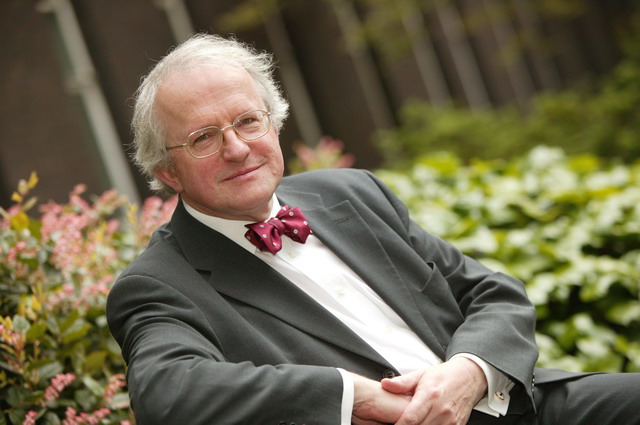 экс-Президент Ассоциации Медицинских Школ Европы (AMSE, 2004-2014 г.г.), экс-Вице-Президент Организации для PhD программ докторантуры по Биомедицине и Медицинским наукам в Европейской Системе (ORPHEUS);  всемирно признанный эксперт в области медицинского образования, специалист по внутренним болезням (кардиология, нефрология) в Кембриджском университете,  Великобритания), опыт работы вице-Президентом  и деканом Медицинского факультета Университета Манчестер; руководил Советом Деканов Медицинских Школ Великобритании.  Консультант проекта ВОЗ/ВФМО «Директории Авиценны» (The Avicenna Directories)
Париж,  Франция.
Президент Всемирной федерации  медицинского образования (ВФМО)
почетный профессор КазНМУ
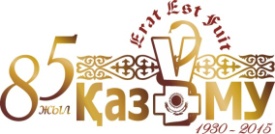 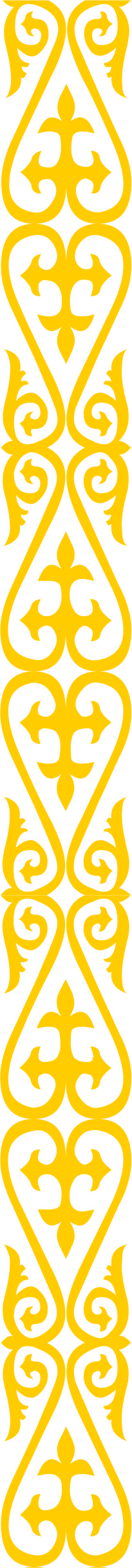 Тимоти Спектор, MB MSc, доктор Медицины
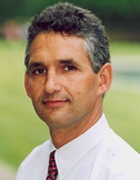 Он основал реестр 11000 близнецов в Великобритании в 1993 году, который является одной из самых больших баз данных о генотипе и фенотипе близнецов во всем мире. Эти исследования расширили знания по широкому спектру комплексных признаков, многие из которых ранее считались причиною старения, а так же влияние окружающей среды. Автор более 400 научных работ, нескольких книг, посвященных остеопорозу и генетике, в том числе книги «Ваши гены открыты. Как генетическая наследственность влияет на нашу жизнь». Является главным исследователем EU Euroclot and Treat OA study и партнером пяти проектов.
Лондон, Великобритания
член Королевской Коллегии врачей, профессор генетической эпидемиологии Королевского Колледжа в Лондоне, директор департамента исследования близнецов и генетической эпидемиологии в госпитале Святого Томаса, Лондон.
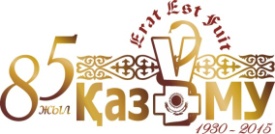 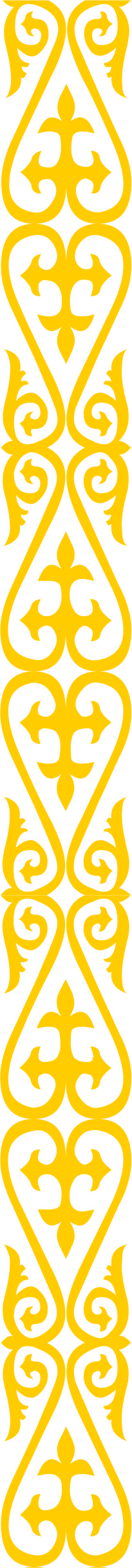 ПРОЕКТ ПРОГРАММЫ КОНФЕРЕНЦИИ 
ДНИ УНИВЕРСИТЕТА 2015 Г.
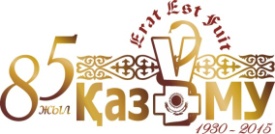 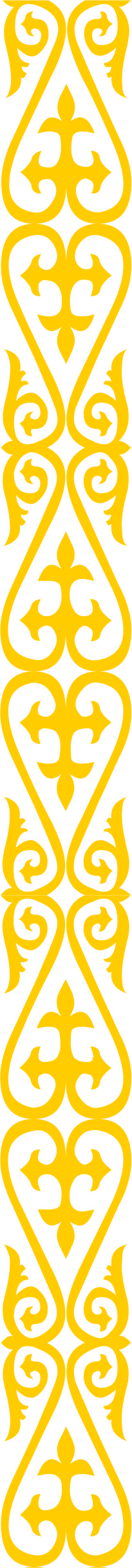 В  ПРОГРАММЕ ВОСЬМЫХ «ДНЕЙ УНИВЕРСИТЕТА 2015» 
ПЛАНИРУЕТСЯ:
2 декабря  «День студентов и выпускников», проводимый под девизом «Гуманизм как путь к совершенству», включает церемонию посвящения в студенты первокурсников, более 10 студенческих мероприятий, встречу выпускников, открытие Центра индийской культуры  КазНМУ, конференцию «Студенческая наука - инновационный мост в будущее».    
3 декабря «Университетские чтения» - публичные лекции выдающихся специалистов в области   здравоохранения и  медицинского образования Франции  и Великобритании (проф. Дэвид Гордон, проф. Тимоти Спектор). Юбилейная актовая речь ректора КазНМУ проф.А.А.Аканова.
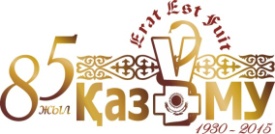 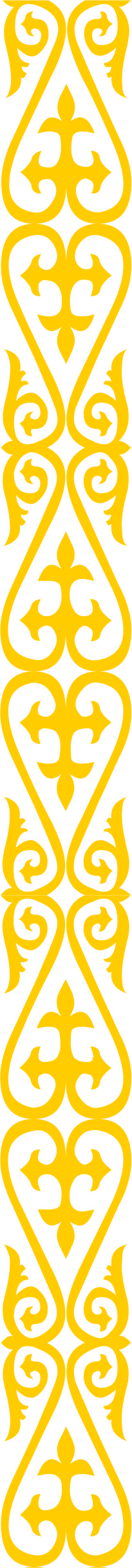 В  ПРОГРАММЕ ВОСЬМЫХ «ДНЕЙ УНИВЕРСИТЕТА 2015» 
ПЛАНИРУЕТСЯ:
Проведение круглого  стола с зарубежными  вузами-партнерами «Состояние и проблемы медицинского образования», Юбилейный Форум Ассоциации выпускников КазНМУ  «Вклад  выпускников КазНМУ в развитие  здравоохранения и образования»,  мастер-класс  «Роль  фармацевта в совершенствовании  рационального применения антибиотиков».

4 декабря «Факультетский день», в рамках которого  будет проводиться 6-ть   международных конференций по клинической медицине, фармации, общественному здравоохранению, стоматологии, научной работе КазНМУ и языковым  наукам, 3 круглых стола по сахарному диабету, сосудистой хирургии и гепатологии.
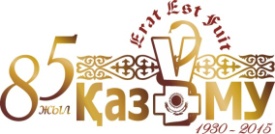 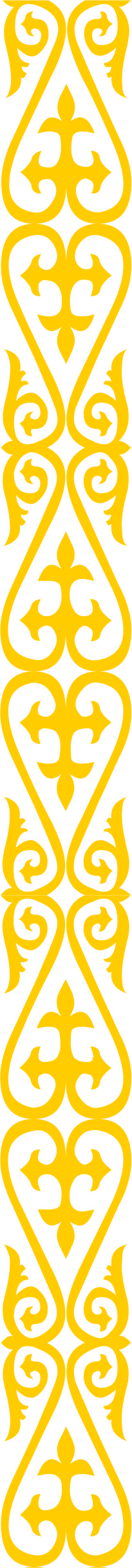 В ПЕРИОД ПРОВЕДЕНИЯ ДНЕЙ УНИВЕРСИТЕТА ПЛАНИРУЕТСЯ УЧАСТИЕ УЧЕНЫХ С МИРОВЫМ ИМЕНЕМ ИЗ:
Великобритании 
Франции
Канады
Швеции 
Польши 
Испании
Чехии 
Японии 
Турции 
Таиланда 
Вьетнама
Стран СНГ
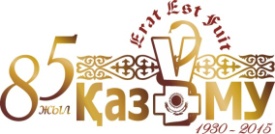 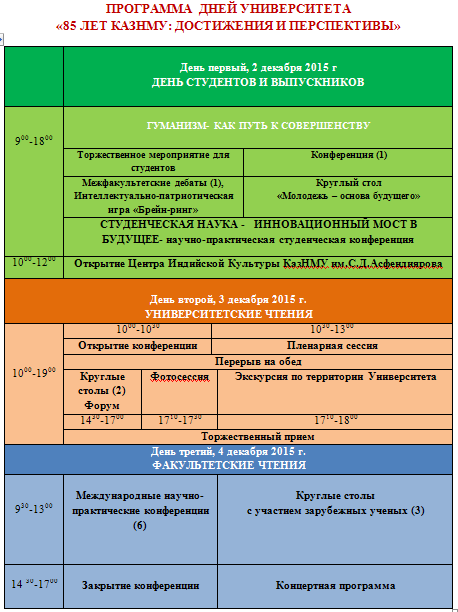 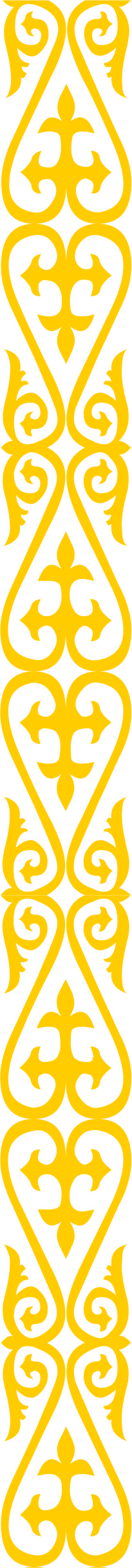 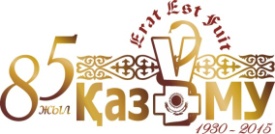 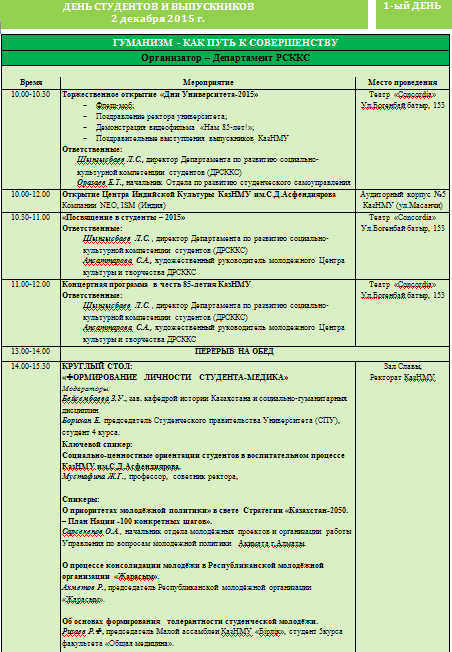 1-й день. 2 декабря 2015 г.
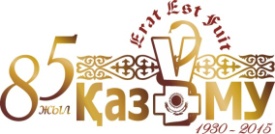 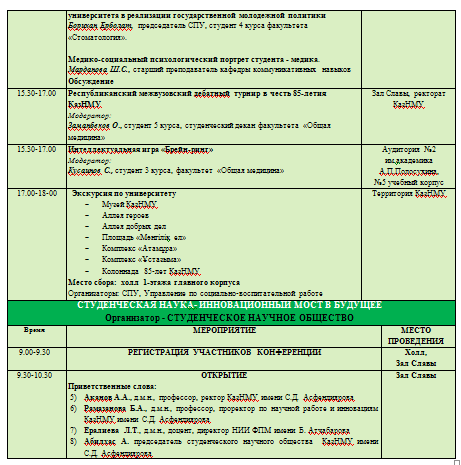 1-й день. 2 декабря 2015 г.
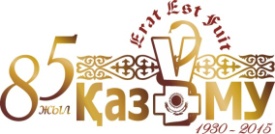 1-й день. 2 декабря 2015 г.
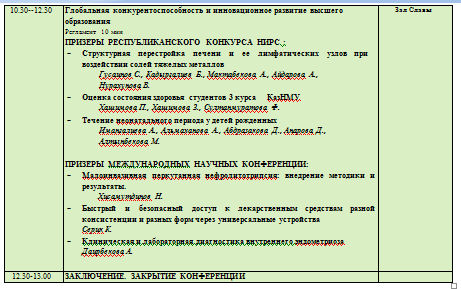 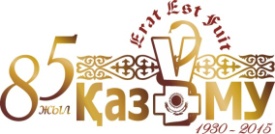 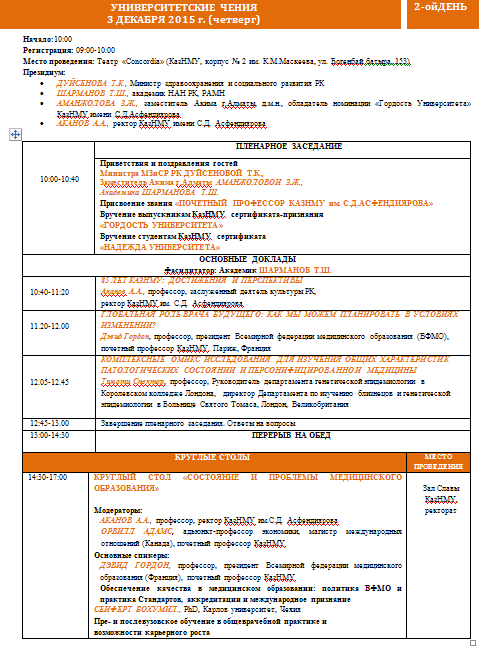 2-й день. 3 декабря 2015 г.
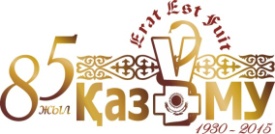 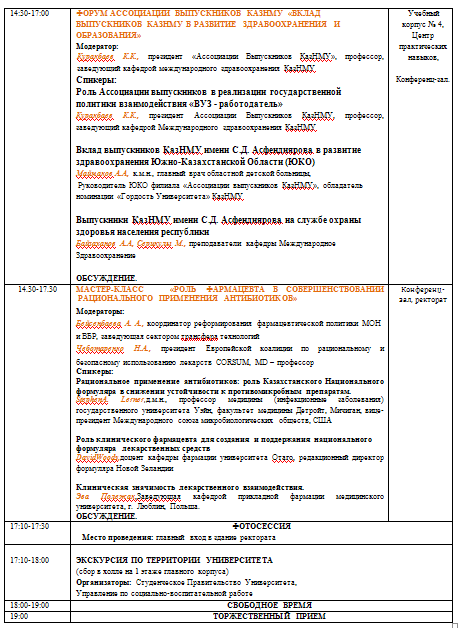 2-й день. 3 декабря 2015 г.
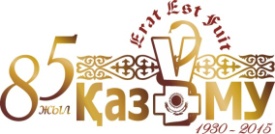 4 декабря Факультетский деньПеречень конференций
ДОСТИЖЕНИЯ И ПЕРСПЕКТИВЫ УНИВЕРСИТЕТСКОЙ НАУКИ 
 МЕДИЦИНА 21 ВЕКА: ВЗГЛЯД В БУДУЩЕЕ
КЛИНИЧЕСКАЯ ФАРМАЦИЯ: МЕЖДУНАРОДНЫЙ ОПЫТ И ОСОБЕННОСТИ РАЗВИТИЯ В ЗДРАВООХРАНЕНИИ КАЗАХСТАНА
ПРИОРИТЕТЫ ОБЩЕСТВЕННОГО ЗДРАВООХРАНЕНИЯ И ПРОФИЛАКТИЧЕСКОЙ МЕДИЦИНЫ В  21 ВЕКЕ
ОСНОВНЫЕ ДОСТИЖЕНИЯ И ПЕРСПЕКТИВЫ РАЗВИТИЯ  СТОМАТОЛОГИЧЕСКОЙ СЛУЖБЫ РЕСПУБЛИКИ КАЗАХСТАН 
ЯЗЫК И СПЕЦИАЛЬНОСТЬ: КОНЦЕПТУАЛЬНЫЕ ОСНОВЫ ИНТЕГРАЦИИ В СИСТЕМЕ ПРОФЕССИОНАЛЬНОГО ОБРАЗОВАНИЯ
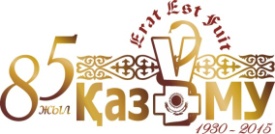 4 декабря Факультетский деньКруглые столы
АКТУАЛЬНЫЕ ВОПРОСЫ ГЕПАТОЛОГИИ
	Внедрение инновационных методов диагностики и лечения заболеваний печени в Объединенной Университетской Клинике на основе опыта Нагасакского медицинского центра (National Hospital Organization (NHO) Nagasaki Medical Center, Япония)

АКТУАЛЬНЫЕ ВОПРОСЫ СОСУДИСТОЙ ХИРУРГИИ
	Реконструктивная хирургия периферической артериальной системы: старая проблема и новые перспективы

СОВРЕМЕННЫЕ МЕТОДЫ ЛЕЧЕНИЯ САХАРНОГО ДИАБЕТА
	Проблема сосудистых осложнений у пациентов с сахарным диабетом
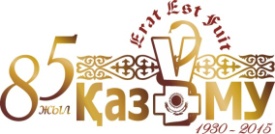 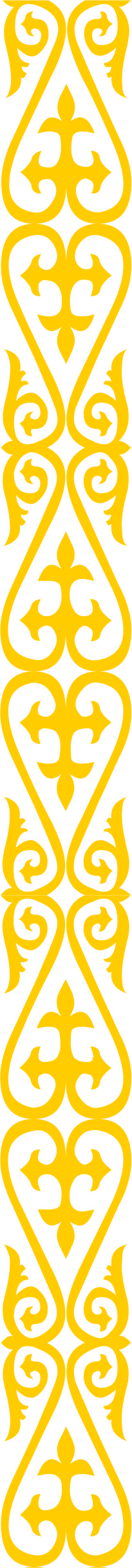 В течение 3-х дней будет организовано ряд  тематических выставок по основным направлениям деятельности КазНМУ, а так же выставка медицинского оборудования и фармацевтической промышленности.
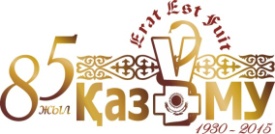 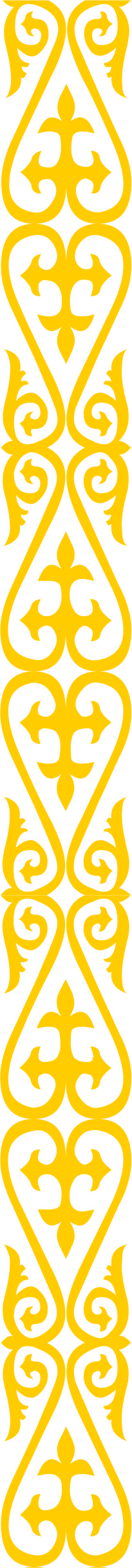 ПРОЕКТ РЕШЕНИЯ:
Утвердить предложенные кандидатуры ключевых спикеров пленарного заседания, т.к. приезд данных профессоров является важным для Университета событием  и учитывая статус зарубежных спикеров, мировое признание, обеспечить авиаперелет бизнес-классом, проживание в гостинице класса «люкс» на период проведения Дней Университета, а так же предусмотреть оплату гонорара. 
Ответственный исполнитель –  Айнабекова П.Д., проректор по ЭиОВ
Утвердить проект программы Дни Университета 2015 г., до 30 октября подготовить программу для  издания в типографии на 3-х языках.  
Ответственный исполнитель – проф.Мирзабеков О.М., директор ИРУ, Тян М.А., начальник Управления по связям с общественностью.
Обеспечить информирование, рассылку программ в курирующие министерства, руководителям  медицинских и научных организаций до 10 ноября 2015 г.
Ответственный исполнитель – Сарсенбаева С.С., зам. директора ИРУ.
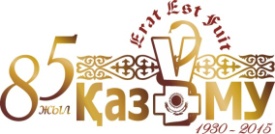 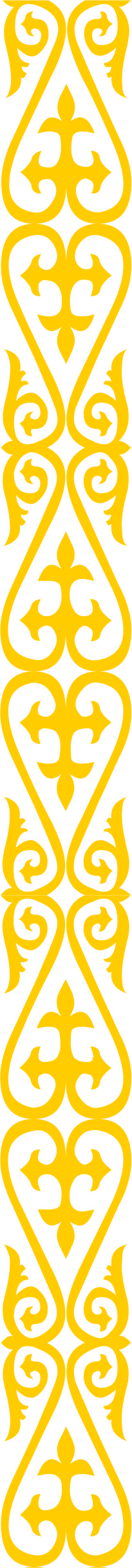 ПРОЕКТ РЕШЕНИЯ:
Обеспечить  подготовку и изготовление полиграфической продукции (проспект, брошюры, лифлеты, книги, сертификаты), брендированных изделий  (сувениры по списку) к Дням Университета в срок до 10 ноября 2015 г.
Ответственные исполнители –   проф.Мирзабеков О.М., директор ИРУ, Абирова М.А., директор ДУМР, Айнабекова П.Д., проректор по ЭиОВ.
Обеспечить  подготовку аудиторного фонда  и транспортное обеспечение юбилейных мероприятий.
Ответственные исполнители – Камалиев М., директор ДЭР, Шадиков Е.М., директор ДИТ.
Обеспечить информационное (пресс-релиз, публикации, освещение в СМИ) и фото сопровождение юбилейных Дней Университета
Ответственные исполнители – Айнабекова П.Д., проректор по ЭиОВ, Тян М.А., начальник Управления по связям с общественностью
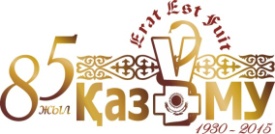 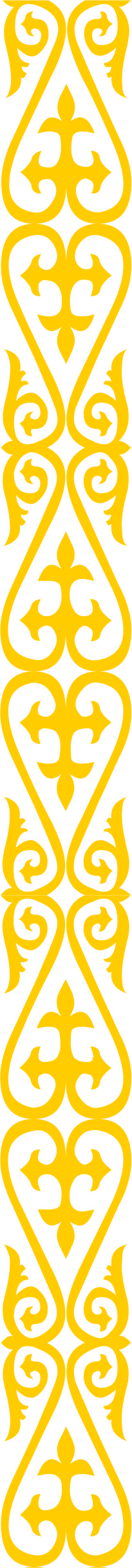 Благодарю за внимание!
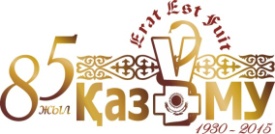